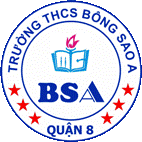 TIẾT 40THẦY BÓI XEM VOI
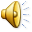 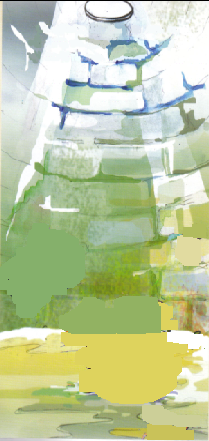 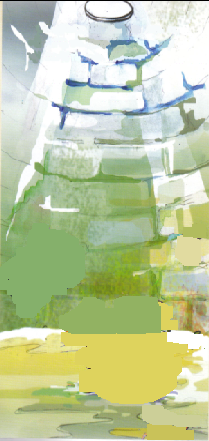 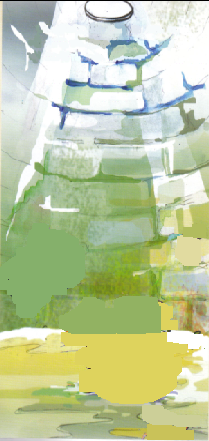 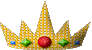 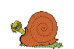 KÓ l¹i c©u chuyÖn b»ng lêi v¨n cña em ?
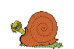 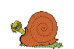 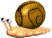 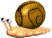 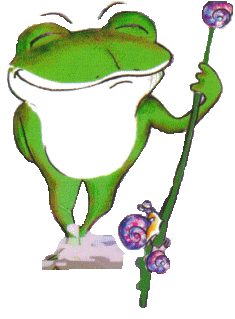 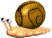 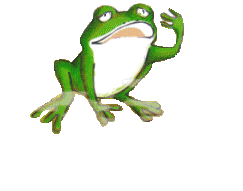 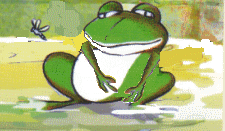 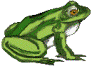 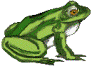 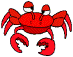 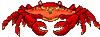 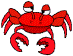 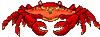 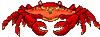 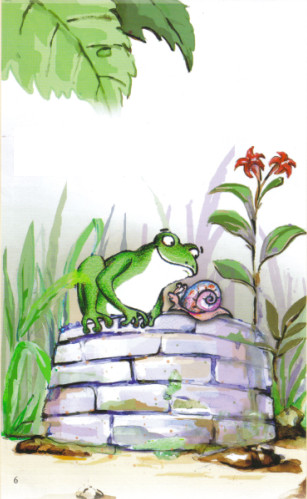 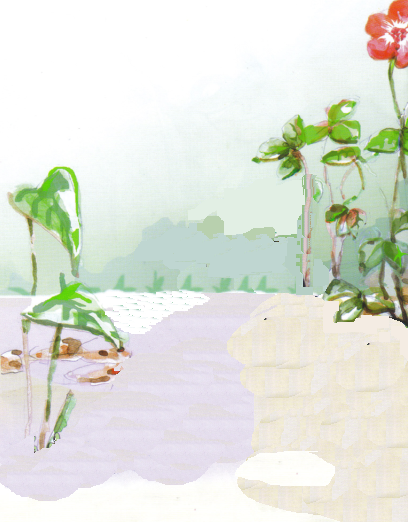 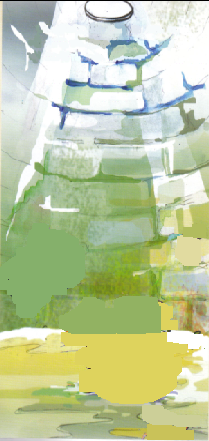 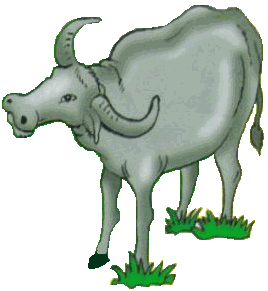 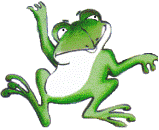 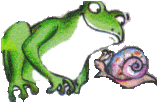 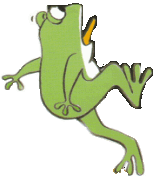 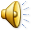 1. Tình huống :
- Buổi ế hàng + có voi đi qua  Xem voi.
2. Đặc điểm các thầy bói :
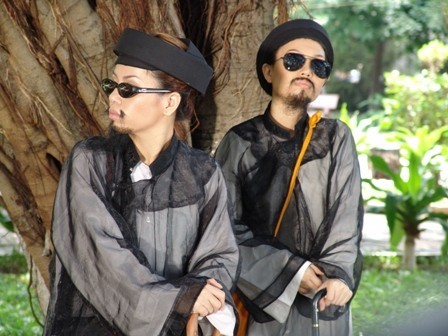 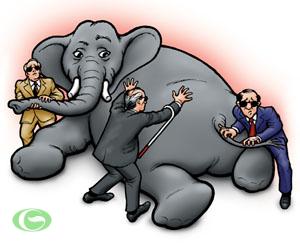 - Đều bị mù.
3. Cách xem voi :
- Dùng tay.
- Mỗi người sờ 01 bộ phận.
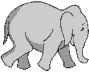 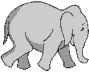 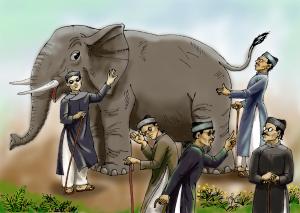 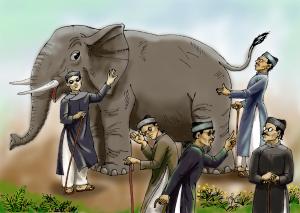 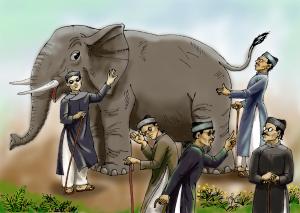 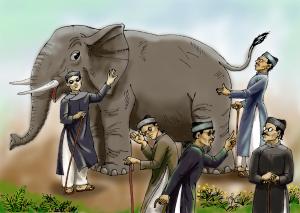 Sê ®u«i
Sê ngµ
Sê ch©n
Sê tai
Sê vßi
Sê vßi
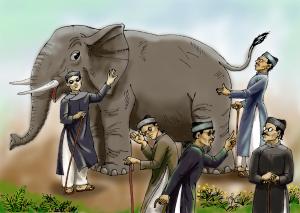 Nã sun sun nh­ con ®Øa.
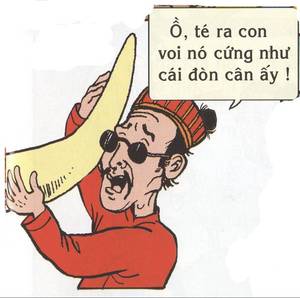 Nã  chÇn chÉn
 nh­ c¸i ®ßn cµn
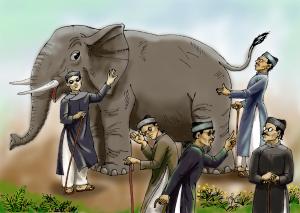 Nã bÌ bÌ nh­ c¸i qu¹t thãc
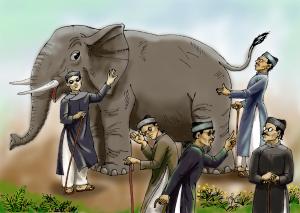 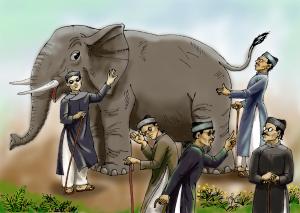 Nã sõng s÷ng nh­ c¸i cét ®×nh.
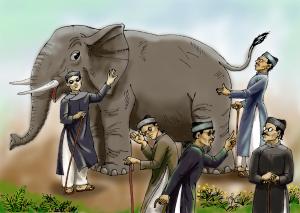 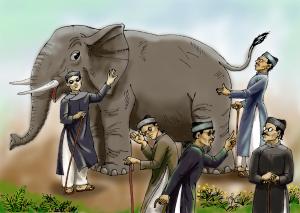 ChÝnh nã tun tñn nh­ c¸i chæi sÓ cïn.
4. Nhận xét của các thầy bói :
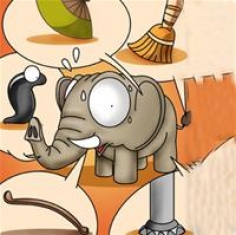 a- Vòi : sun sun như đỉa.

b- Ngà : chần chẫn như đòn càn.

c- Tai : bè bè như quạt thóc.

d- Chân : sừng sững như cột đình.

e- Đuôi : tun tủn như chổi sể cùn.
 Chỉ xem bộ phận mà nghĩ là cả con voi.
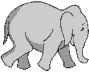 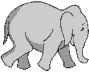 5. Kết quả :
- Đánh nhau toác đầu, chảy máu
6. Bài học :
- Phải xem xét toàn diện.

- Phê phán thầy bói lừa bịp.
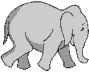 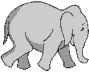 LUYỆN TẬP
Viết 01 đoạn văn ngắn (từ 06 – 08 câu) kể một tình huống trong đời sống minh họa cho thành ngữ :
“THẦY BÓI XEM VOI”
- Lớp mất đồ. Mọi người nghĩ do 01 HS nghèo trong lớp lấy cắp vì thường nói “Bần cùng sinh đạo tặc”. Đến khi tìm lại được món đồ, mọi người hiểu ra và xin lỗi HS ấy.
- Một người hàng xóm mặt dữ tợn, khó gần, sống xa lánh mọi người. Ai cũng nghĩ đây là kẻ xấu. Một lần có nhà bị trộm lẻn vào. Rất may, người hàng xóm ấy có mặt giúp bắt trộm. Sau việc này, họ hiểu ra không nên đánh giá khi chưa hiểu toàn bộ người đó.
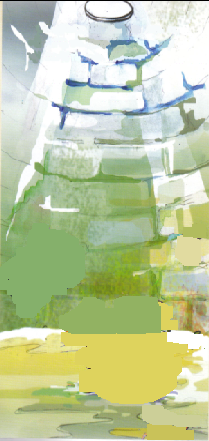 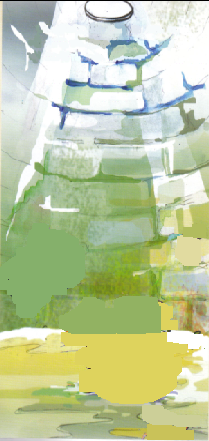 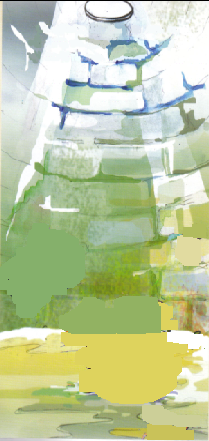 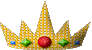 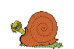 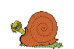 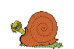 ÔN TẬP
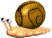 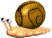 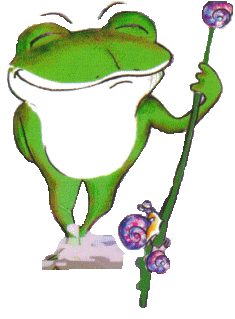 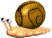 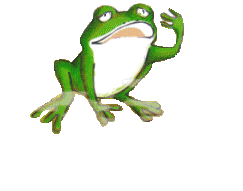 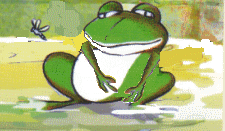 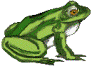 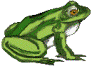 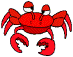 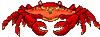 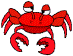 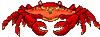 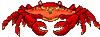 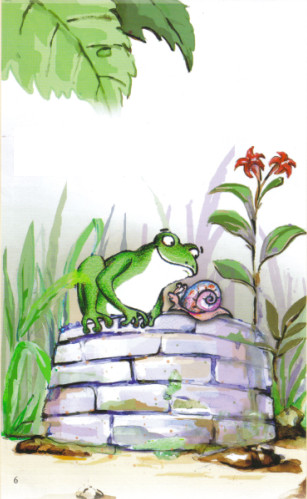 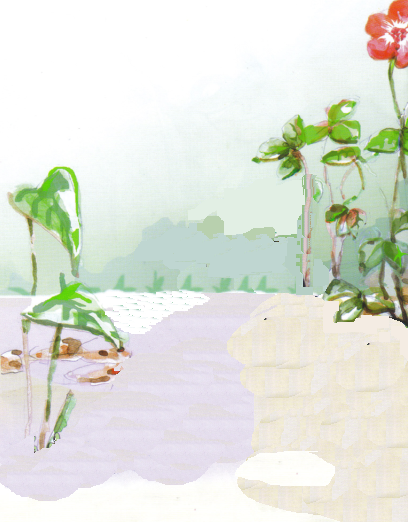 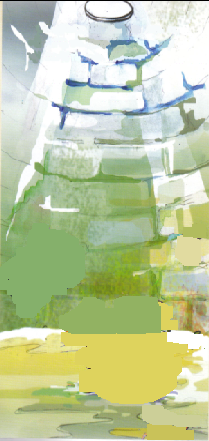 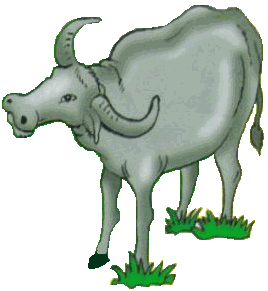 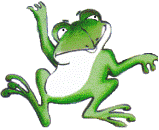 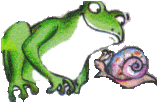 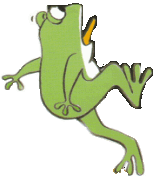 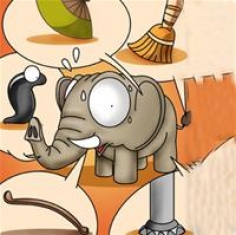 ÔN TẬP
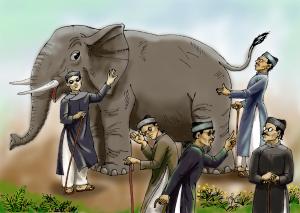 KIỂM TRA
* Lưu ý :    - Ghi đề. Làm câu nào trước cũng được.
	       - Ghi họ tên, mã số lên giấy làm bài.
Câu 1 :  Tóm tắt ngắn gọn truyện “Ếch ngồi đáy giếng”.      (3 điểm)
Câu 2 :  Nội dung (bài học) truyện “Ếch ngồi đáy giếng”.    (2 điểm)
Câu 3 :  Viết 01 đoạn văn từ 06 – 08 câu kể 01 tình huống trong
                cuộc sống hoặc nhà trường minh họa cho câu thành ngữ
	  “Ếch ngồi đáy giếng”.				  (5 điểm)